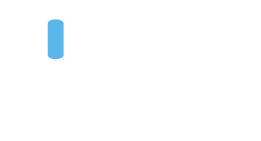 Webinaire Plan’Éval :présentation générale
DGER – Institut Agro Dijon – CNERTA-DATA
Mai – Juin 2023
Quoi?
Quand?
Pour-
quoi?
Programme
Qui?
Où?
Com-
ment?
…………………………………...........   3
…………………………………………   4
…………………………………………   6
………………………………………… 10
………………………………………… 13
………………………………………… 15
Objectifs et aspects règlementaires
Processus CCF et application Plan’Éval
Présentation générale de l’outil
Accompagnement
Retour sur le webinaire
Annexes
Mai - Juin 2023
2
Plan'Éval - Déploiement général - Rentrée 2023
Pourquoi une nouvelle application Plan’Éval ?
Objectifs et avantages
Règlementation
Proposer un outil simple, performant et partagé par tous les acteurs CCF
Faciliter les échanges
Harmoniser les usages en établissement
Réduire les temps de (re)saisie, et compléter simplement chaque plan avec les spécificités propres à l’établissement
Permettre de mieux gérer l’organisation des contrôles des apprenants en situation particulière
Gérer automatiquement les droits d’accès à l’application pour les profils « temporaires »
Remettre un cadre réglementaire à l’organisation du CCF 
Redonner leur rôle et leurs responsabilités à chaque acteur CCF
S’appuyer directement sur les données du référentiel d’évaluation national (REFEA)
S’adapter facilement et rapidement en cas de changement tardif des référentiels
Archiver de façon dématérialisée les plans, permettre la consultation en ligne des données et être mieux protégé en cas de recours des familles
Accompagner les établissements dans leurs démarches de demandes d’habilitation à la semestrialisation
Mai - Juin 2023
3
Plan'Éval - Déploiement général - Rentrée 2023
Quand accéder à Plan’Éval ?
Mercredi 07 juin 2023
Déploiement V1.0
Application Plan’Éval V1.0 accessible à TOUS les établissements de l’enseignement agricole suivants : lycées, CFAs, MFRs, établissements UNREP et CNEAP
Fin juillet 2023
Déploiement V1.1
Version de rentrée
Plan'Éval déployé pour gérer les apprenants entrant dans un cursus CCF en septembre 2023
Le 04 avril 2023, l’application Plan’Éval a été ouverte en environnement de qualification, à un groupe de bêta-testeurs qui a participé activement au recettage de l’outil.
Merci à eux.
Le
Saviez-
vous
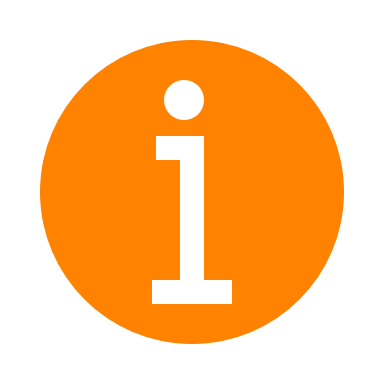 L’application deviendra obligatoire pour les établissements hors MASA et dispensant des formations agricoles selon la modalité CCF à compter de septembre 2024.
?
Mai - Juin 2023
4
Plan'Éval - Déploiement général - Rentrée 2023
Ecosystème – flux d’informations
AGRICOLL
Gestion des comptes des agents
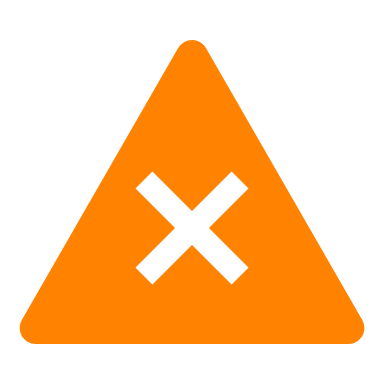 Point d’attention :

Plan’Éval s’alimente de plusieurs sources de données et alimente lui-même d’autres briques du système d’information.

Des éléments manquants peuvent entrainer des anomalies dans la fluidité de gestion du CCF.
CCF
Gestion du contrôle en cours de formation des apprenants
Mai - Juin 2023
5
Plan'Éval - Déploiement général - Rentrée 2023
Qui peut accéder à Plan’Eval ?
Vous êtes…

Chef d’établissement,
Gestionnaire administratif,
Professeur coordonnateur,
Evaluateur (enseignant),
Président adjoint de jury,
Agent des MIREX,
Agent des SRFD,


		… vous êtes ou serez très bientôt habilité
manuellement ou automatiquement
pour accéder à Plan’Éval.
Pour utiliser Plan’Éval, vous devez :
posséder un compte Agricoll,
être habilité dans KikaDroit.

Un GLA (Gestionnaire Local Agricoll) est nommé pour votre établissement. Il gère les comptes Agricoll.

Un habilitateur établissement KikaDroit est nommé pour votre établissement. Il donne les autorisations d’accès à Plan’Éval.
Le
Saviez-
vous
?
Mai - Juin 2023
6
Plan'Éval - Déploiement général - Rentrée 2023
Concepts clés - Vocabulaire
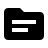 PLAN
D’ÉVALUATION
Est généré sur la base des informations saisies dans le référentiel national, pour une durée de 1 à 3 ans
Est un ensemble de fiches épreuves concernant une formation diplômante
Est applicable à une cohorte d’apprenants
Est soumis à validation du professeur coordonnateur, du chef d’établissement et d’un président adjoint de jury (nommé par la MIREX) qui est garant de sa bonne exécution
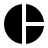 FICHE
ÉPREUVE
Est un ensemble de contrôles certificatifs
Est décrite par un professeur coordonnateur, en collaboration avec l’équipe enseignante, sur la base des données du référentiel
La moyenne coefficientée des ECCFs (enfants) est la moyenne CCF qui sera retenue (et remontée dans INDEXA) en vue de l’obtention du diplôme
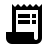 Est un ensemble de situations d’évaluation
Porte la note obtenue pour l’ensemble des situations enfants ; la note est pré-saisie par l’évaluateur principal désigné, puis validée par le coordo
Toute absence à un contrôle obligatoire doit être justifiée par un motif valable
Fixe les règles soumises à l’apprenant pour vérifier les acquis de la formation
ÉPREUVE
ECCF
Chaque objet métier est représenté par une icône dans Plan’Éval.
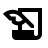 SITUATION
D’ÉVALUATION
Est encadrée par un ou plusieurs enseignants et/ou intervenants extérieurs
Fixe le cadre de déroulement d’un contrôle
Bon
À
Savoir
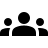 APPRENANT
Elève, apprenti ou adulte qui suit sa formation selon les modalités CCF fixées dans le PEP et dictées par le référentiel
Rattaché à un plan d’évaluation sur la base duquel il sera diplômé
Les apprenants en situation particulière (redoublant, nouvel intégrant, dispense, handicap) peuvent bénéficier d’un plan d’évaluation personnalisé
!
Mai - Juin 2023
Plan'Éval - Déploiement général - Rentrée 2023
7
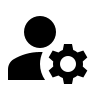 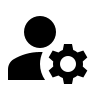 Profil établissement
Chef d’établissement
Profil établissement
Gestionnaire administratif
Comment suis-je impliqué(e) dans Plan’Éval?
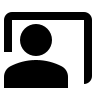 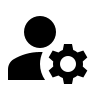 Profil régional
SRFD
Profil régional
MIREX
Administratifs
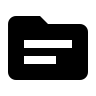 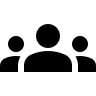 Objets métiers
Plan d’évaluation
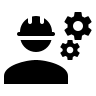 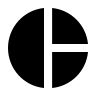 Apprenant
9 profils applicatifs :
3 profils lecteurs
1 profil « compléteur »
1 profil suiveur
2 profils gestionnaires
2 profils valideurs
Profil établissement
PAJ
Fiche épreuve
Responsables
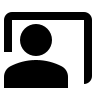 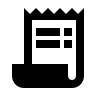 Profil national
DGER
Epreuve ECCF
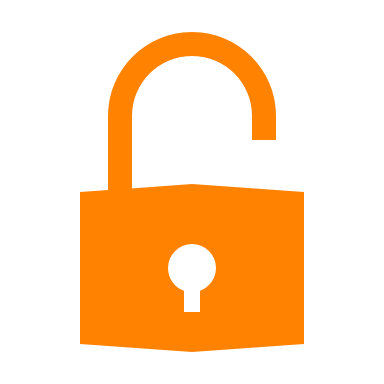 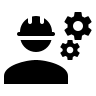 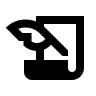 KikaDroit – Gestion des habilitations : 

Les profils « administratifs » sont gérés en semi-automatique et manuellement.
Un habilitateur établissement est désigné pour gérer les exceptions, et les habilitations des agents de son établissement.

Les profils « lecteurs » sont gérés manuellement.

Les profils « responsables » sont gérés en AUTOMATIQUE.
Ces profils sont auto-nettoyés, actualisés en temps réels, basés sur les données de Plan’Éval.
Profil établissement
Professeur coordonnateur
Lecteurs
Situation évaluation
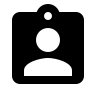 Profil établissement
Evaluateur
Mai - Juin 2023
8
Plan'Éval - Déploiement général - Rentrée 2023
Cycle de vie d’un plan d’évaluation
Mai - Juin 2023
9
Plan'Éval - Déploiement général - Rentrée 2023
Comment accéder à Plan’Éval ?
L’environnement du quotidien…
… et en cas de besoin…
« Production » :
Accès direct à l’application à partir de l’url suivante : 
https://planeval.educagri.fr/
« Formation » : 
Destiné aux agents qui souhaitent organiser à leur niveau (établissement, région, regroupement…) des sessions formatives autour des fonctionnalités de Plan’Éval
« Qualification-externe » :
Destiné aux agents souhaitant réaliser des tests sur un plan, avant implémentation d’une solution en production.
Destiné aux agents souhaitant participer au recettage des nouvelles fonctionnalités proposées.
Cette possibilité vous permet de vous familiariser avec les nouvelles interfaces avant la sortie en production.
Vous avez la possibilité de faire remonter anomalies, remarques et suggestions directement via l’interface Plan’Eval.
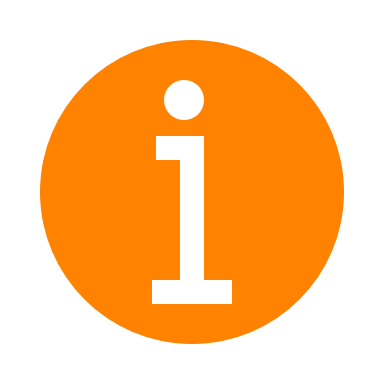 Les habilitations sur les environnements de formation et de qualification sont données à la demande.
Contactez l’assistance : https://cnerta-support.fr/contact/
Ces environnements sont purgés régulièrement.
Mai - Juin 2023
10
Plan'Éval - Déploiement général - Rentrée 2023
V1.0 : quelles fonctionnalités proposées ?
Génération des plans d’évaluation
Initialisation des plans d’évaluation à partir des données du REFERENTIEL
Déclaration des professeurs coordonnateurs
Gestion des « objets métiers » : fiches, ECCFs et situations d’évaluation
Pour ajustement des informations non dictées par la règlementation et pour les épreuves multi-sélections
Déclaration des évaluateurs
Circuit de validation des plans
Validation et suivi des modifications des plans
Gestion des avenants
Calcul de conformité vis-à-vis du référentiel
Visualisation des « objets métiers » dans leur globalité
Pour vérification et suivi du bon déroulement du plan
Gestion des « apprenants » :
Rattachement à partir des infos FREGATA et initialisation des « informations complémentaires »
Personnalisation des plans : redoublement / intégration, gestion des enseignements optionnels, LV, SE, dispenses, aménagements…
Paramétrage établissement
Déclaration de la période de référence et des périodes « établissement »
Déclaration du référentiel des intervenants extérieurs
Affichage des données du référentiel
Pour vérification de la règlementation saisie dans REFEA
Périmètre spécifique MIREX
Nomination des PAJ et rattachement aux plans d’évaluation
+ des fonctionnalités facilitatrices dans toute l’application.
Non livré en V1.0 – à venir :
Edition des PEP, convocations et pochettes
Gestion des notes obtenues et des absences
Gestion de la semestrialisation (trame et plan).
Mai - Juin 2023
11
Plan'Éval - Déploiement général - Rentrée 2023
Du changement au service des établissements
Le contrôle en cours de formation des apprenants ne doit plus être banalisé
et le concept même du CCF doit être remis en valeur.
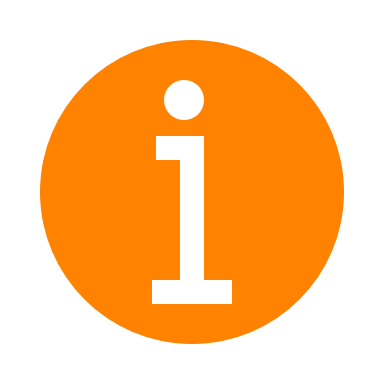 Gardez à l’esprit l’ensemble du process CCF d’un point de vue règlementaire et organisationnel.

Faites des rapprochements entre le fonctionnement de Plan’Éval et la méthode de travail actuellement en place dans votre établissement.

Prenez du recul pour voir l’ensemble des interactions avec les autres applications du système d’informations. 

Ayez une approche constructive et voyez Plan’Éval comme un facilitateur.
Le projet Plan’Éval a débuté en décembre 2019.

12 ateliers d’idéation et de consultation ont été menés avec des utilisateurs issus d’établissements privés et publics, tous les acteurs CCF y étaient représentés.

Les établissements « bêta-testeurs » accèderont à Plan’Eval, en production, dès le 24 mai 2023, en devenant « établissements pilotes ».
Le
Saviez-
vous
?
Mai - Juin 2023
12
Plan'Éval - Déploiement général - Rentrée 2023
Aperçu de votre nouvelle application Plan’Éval
Plan
Coordo.
Apprenant
Situation évaluation
Évaluateur
Calendrier
Circuit de validation
PAJ
Avenant
Référen-tiel
Habilita-tion
UX(*)
Editions
Handicap
Semestri-alisation
Saisie des notes
Généralités
Encadrement
du CCF
Mise en œuvre du CCF
Personna-lisation
Il vous faudra en moyenne 4 clics pour réaliser une action dans Plan’Éval.
Le
Saviez-
vous
?
(*)  UX : User experience ou expérience utilisateur
Mai - Juin 2023
13
Plan'Éval - Déploiement général - Rentrée 2023
INFORMATIF :
Note de service 2023-297 du 03 mai 2023, supports, flash info DGER, mailings, rubrique Chlorofil

Webinaire « général » :
À destination des chefs d’établissement, des personnels administratifs, des professeurs coordonnateurs, et de toute personne souhaitant en savoir plus sur le déploiement de Plan’Éval
Diffusion du support de présentation détaillé après chaque session

Webinaire « évaluateur » :
À destination directe des évaluateurs principaux qui pré-saisiront les notes des apprenants ; des professeurs coordonnateurs, des personnels administratifs
Ces webinaires seront proposés à la rentrée après la phase de démarrage et de construction des plans d’évaluation

FORMATIF :
Supports accessibles en ligne :
Fiches pratiques (plus de 20 fiches « fonctionnalités » mises à disposition pour la rentrée)
Site support du CNERTA
FAQ
MoodLGA (auto-formation par fonctionnalités)
Vidéos après la phase de démarrage
S’informer et se former sur Plan’Éval
Site support :
https://cnerta-support.fr/assistance/support-planeval

https://cnerta-support.fr/contact/

Nouveautés :
https://cnerta-support.fr/actualites/categorie/planeval

Poster Plan’Éval
Mai - Juin 2023
14
Plan'Éval - Déploiement général - Rentrée 2023
C’est à vous…
Vous retrouverez l’ensemble des réponses aux questions majeures et mineures, 
posées au cours les 5 sessions des webinaires de présentation générale,
dans une FAQ alimentée à l’issue de la dernière session.

Cette FAQ sera disponible via le site support Plan’Eval.
Mai - Juin 2023
15
Plan'Éval - Déploiement général - Rentrée 2023
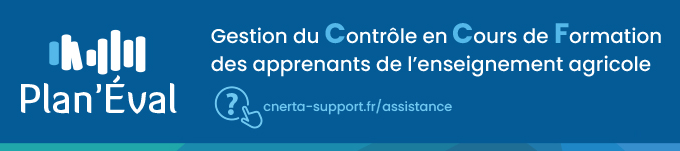 Plan’Éval – rentrée 2023
Merci pour votre participation et pour votre implicationdans la réussite du déploiement de l’application.
Annexes
…………………………………………   17
…………………………………………   18
………………………………………… 20
………………………………………… 22
………………………………………… 23
Je suis « évaluateur »
Je suis « PAJ »
Ecrans Plan’Éval
Notre atelier en ligne
Enquête en ligne
Mai - Juin 2023
17
Plan'Éval - Déploiement général - Rentrée 2023
Étape 1 – Interaction :
Plan  apprenant  résultats conservés
ECCF  situation d’évaluation  évaluateur
Focus « évaluateur »
Les apprenants sont rattachés sur les plans d’évaluation par la vie scolaire ou le professeur coordonnateur
Les apprenants peuvent bénéficier, en fonction de leur situation, de la conservation de résultats déjà obtenues (notes et moyennes conservées). La saisie est réalisée par la vie scolaire ou le professeur coordonnateur
En fonction de leur situation, les apprenants sont convoqués aux épreuves ; une convocation éditée de Plan’Éval sera toujours remise aux apprenants 15 jours au moins avant la date de la première situation d’évaluation
Les évaluateurs sont déclarés pour encadrer des situations d’évaluation
Sur l’ensemble des situations d’évaluation d’une ECCF, un évaluateur est déclaré « principal » (exception sur certaines ECCFs : un évaluateur principal par LV / option)
Les documents utiles à la gestion administrative des épreuves (procès verbal et pochettes CCF) seront édités depuis Plan’Éval
L’évaluateur « principal » d’une ECCF a en charge la pré-saisie de la note obtenue par un apprenant.
En tant qu’évaluateur, je peux :

Accéder à l’application Plan’Éval : mon habilitation est calculée automatiquement

Visualiser les plans sur lesquels je suis déclaré en tant qu’évaluateur sur une situation d’évaluation

Pré-saisir les notes obtenues par les apprenants (si je suis déclaré évaluateur principal) dès que l’ECCF est réalisé et que le résultat obtenu est connu

Visualiser mon calendrier (à venir)
Mai - Juin 2023
18
Plan'Éval - Déploiement général - Rentrée 2023
Étape 2 – Pré-saisie des notes :
ECCF  évaluateur  apprenant  note obtenue
Focus « évaluateur »
On entend par note : un résultat obtenu pour une ou un ensemble de situations d’évaluation qui composent une ECCF
L’historique des notes obtenues sur chaque situation n’est pas conservée (à ce jour) par Plan’Éval
Les absences sont enregistrées sur les situations d’évaluation (par vie scolaire ou coordo) et peuvent entrainer l’organisation d’une situation de remplacement ou l’enregistrement automatique d’une absence sur l’ECCF
On entend par pré-saisie : l’enregistrement d’un résultat ou d’une absence – au niveau de l’ECCF – pour un apprenant, en vue de la validation de l’ensemble des résultats par le coordo
Le professeur coordonnateur valide la « pré-saisie » en verrouillant les résultats (opt. déverrouillage)
L’ensemble des résultats obtenus sur les ECCFs d’une fiche épreuve permettra de calculer en automatique la moyenne d’un apprenant à l’épreuve (en tenant compte des coefficients dictés par le référentiel)
L’interface de saisie des résultats est optimisée pour être accessible via des outils de navigation mobile ; cette facilité permet de saisir au plus tôt les résultats
En tant qu’évaluateur, je peux :

Accéder à l’application Plan’Éval : mon habilitation est calculée automatiquement

Visualiser les plans sur lesquels je suis déclaré en tant qu’évaluateur sur une situation d’évaluation

Pré-saisir les notes obtenues par les apprenants (si je suis déclaré évaluateur principal) dès que l’ECCF est réalisé et que le résultat obtenu est connu

Visualiser mon calendrier (à venir)
Mai - Juin 2023
19
Plan'Éval - Déploiement général - Rentrée 2023
Gestion du workflow – implication des PAJ
PAJ :
Les MIREX déclarent les habilitations par période / établissement / individu / formation
Les PAJ sont affectés automatiquement sur les plans d’évaluation  pas de saisie par l’établissement
Les exceptions sont gérées en MIREX (absence, remplacement, etc…)
Pas de binôme PAJ sur un plan
Les PAJ ont à leur disposition un tableau de bord pour indiquer les plans en attente de validation
Avenant - ils sont négociés entre PAJ et établissements sauf pour les éléments suivants :
Ajout / suppression d’une fiche / ECCF / situation d’évaluation  avenant créé manuellement avec précision des modifications qui vont être apportées sur le plan pour activer la fonctionnalité modification
Modification de la date de réalisation d’une situation à +/- 15 jours  avenant créé en automatique
Toutes les autres modifications sont réalisées avec création éventuelle au préalable d’un avenant en fonction des attentes du PAJ affecté sur le plan
La création d’un avenant entraine la dévalidation d’un plan, il faudra donc le revalider après constatation des mises à jour
Validation du plan par le PAJ :
La validation du plan est soumise au calcul de conformité : les incohérences de construction sont affichées sur le plan
La validation déclenche le traçage de toutes les modifications effectuées sur un plan ; les interventions sont fléchées par thématique sur les objets métiers : fiche, ECCF, situation, apprenants.
L’état « valide » du plan débloque la saisie des notes obtenues (saisie au niveau ECCF)
Mai - Juin 2023
20
Plan'Éval - Déploiement général - Rentrée 2023
Extrait d’écrans de l’application - 1
Circuit de validation d’un plan et calcul de conformité :
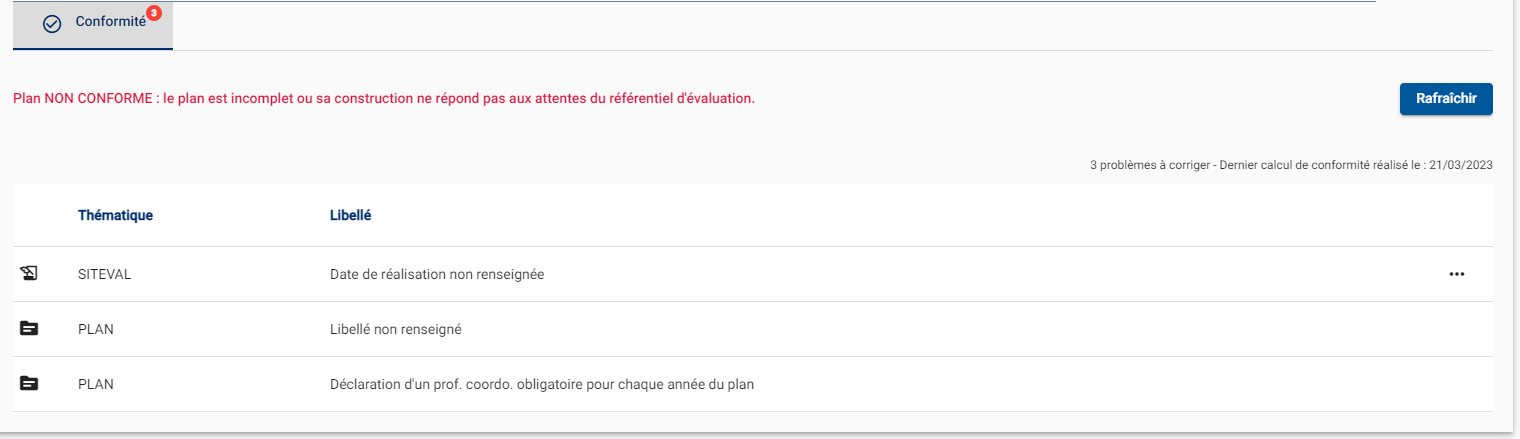 Mai - Juin 2023
21
Plan'Éval - Déploiement général - Rentrée 2023
Extrait d’écrans de l’application - 2
Historique des modifications après validation d’un plan :
Cet écran vous offre la possibilité de suivre l’ensemble des modifications qui sont réalisées sur le plan après sa validation :

Vous avez la possibilité d’accéder à l’avenant sur lequel la/les modifications ont été réalisées
Vous avez la possibilité d’accéder à l’objet métier modifié
Vous avez la possibilité de revoir les anciennes valeurs modifiées – même en cas de modification consécutives
Vous visualisez facilement la modification pas la signalétique « objet » et le code couleur (vert – ajout, jaune – mise à jour, rouge – suppression)
Vous connaissez l’auteur de la mise à jour
Mai - Juin 2023
22
Plan'Éval - Déploiement général - Rentrée 2023
Pour revoir notre atelier en ligne…
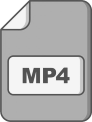 la ressource est disponible sur le site support CNERTA (https://cnerta-support.fr/assistance/support-planeval) > rubrique Vidéo…
Plan'Éval - Déploiement général - Rentrée 2023
Mai - Juin 2023
23
Positionnement des acteurs dans le process CCF – résultats
Mai - Juin 2023
24
Plan'Éval - Déploiement général - Rentrée 2023
ROTI – résultats
Mai - Juin 2023
25
Plan'Éval - Déploiement général - Rentrée 2023
Opinion webinaire – résultats
Mai - Juin 2023
26
Plan'Éval - Déploiement général - Rentrée 2023